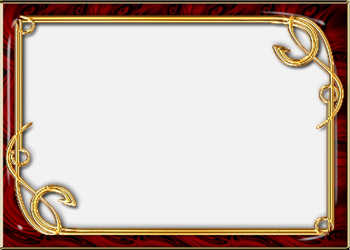 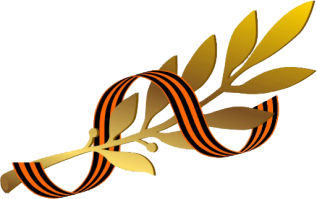 Программа мероприятий МБДОУ №25 « Мишутка», посвященная празднованию 70 годовщины Победы советского народа в Великой Отечественной войне 1941-1945 г.г. 

Над страною звучит набат 
Оглянись сквозь года назад 
Сорок первый… Горящие хаты 
В бой на смерть шли тогда солдаты
Сорок пятый… Победные марши. 
Те ребята ведь были чуть старше нас 
Позабыть не имеем мы права 
Те года, что овеяла слава 
И своим мы расскажем детям 
Как народ наш врагу ответил 
Как  прошел сквозь огонь, сквозь беды 
Мы – наследники той Победы.
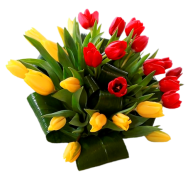 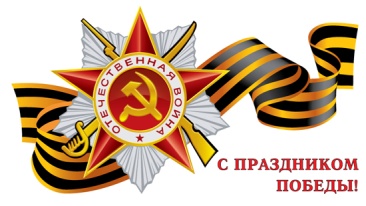 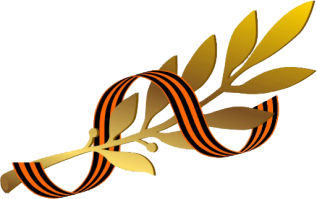 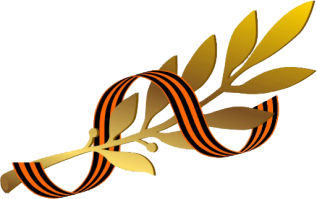 Цели и задачи:
Воспитывать патриотизм, гордость за свою Родину и    преклонение перед подвигом; глубокое уважение к ветеранам.
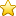 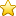 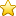 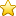 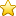 Учить свято помнить мужество, самоотверженность и героизм, как
     фронтовиков, так и работников тыла..
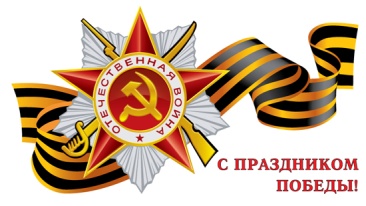 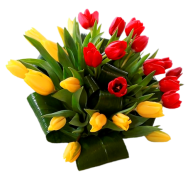 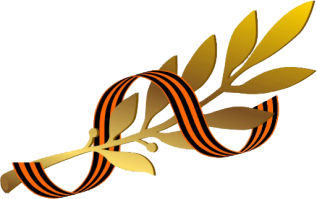 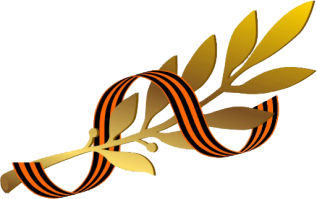 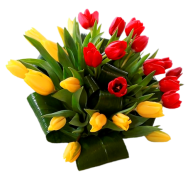 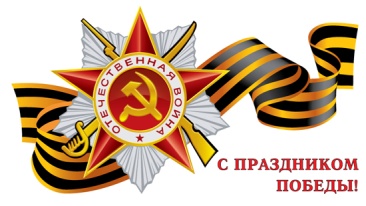 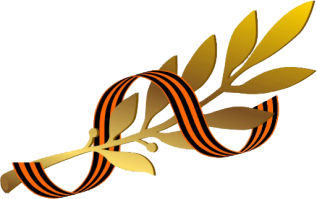 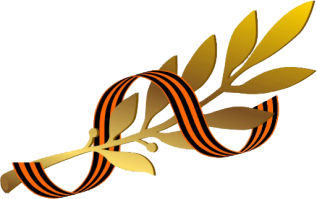 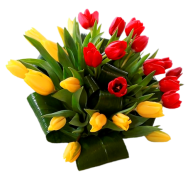 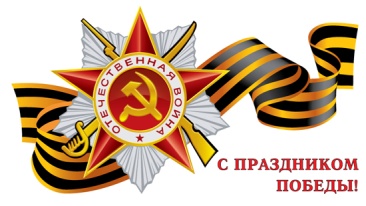 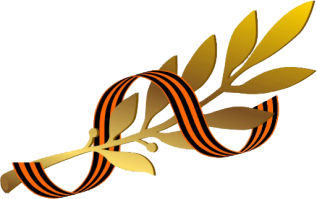 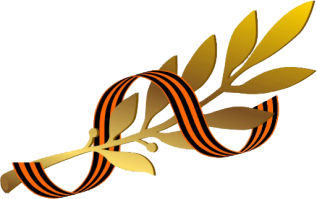 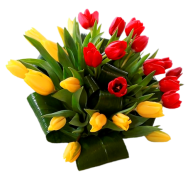 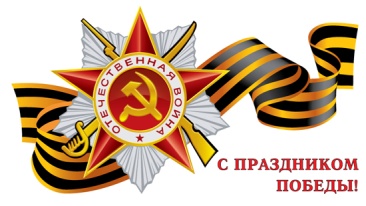 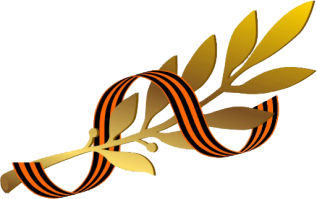 Конкурс поздравительных открыток «70 лет победы» библиотеки
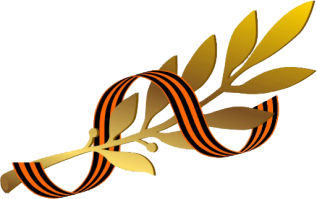 Сочинения и эссе «Моя семья в годы войны "в форме журнала
Организация проведения выставки творческих работ «Победа в сердцах поколений», посвященной 70-й годовщине Победы советского народа в Великой Отечественной войне 1941-1945 годов
Конкурс рисунков «Памяти павших будем достойны»
Встреча с труженниками тыла
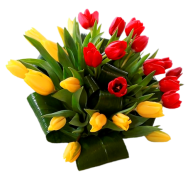 Конкурс  творчества «семейная поздравительная медаль»
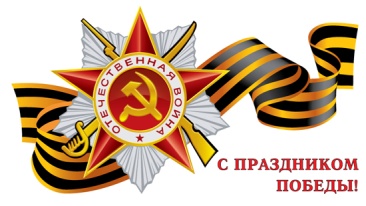 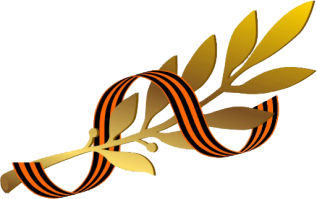 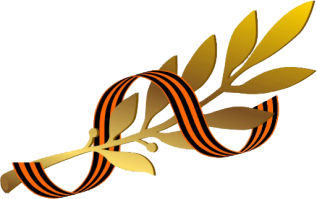 Праздничный концерт, в рамках муниципальной акции,- «Голубь Мира» 
в ДК г.Ковдора
27.02.2015 года
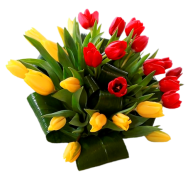 Разработала 
План мероприятий:  Кочеткова А.В.
       ст.воспитатель, 1 категория
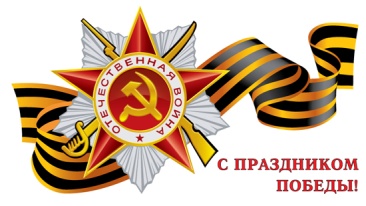